第十一屆第三次會員代表大會
剪    影
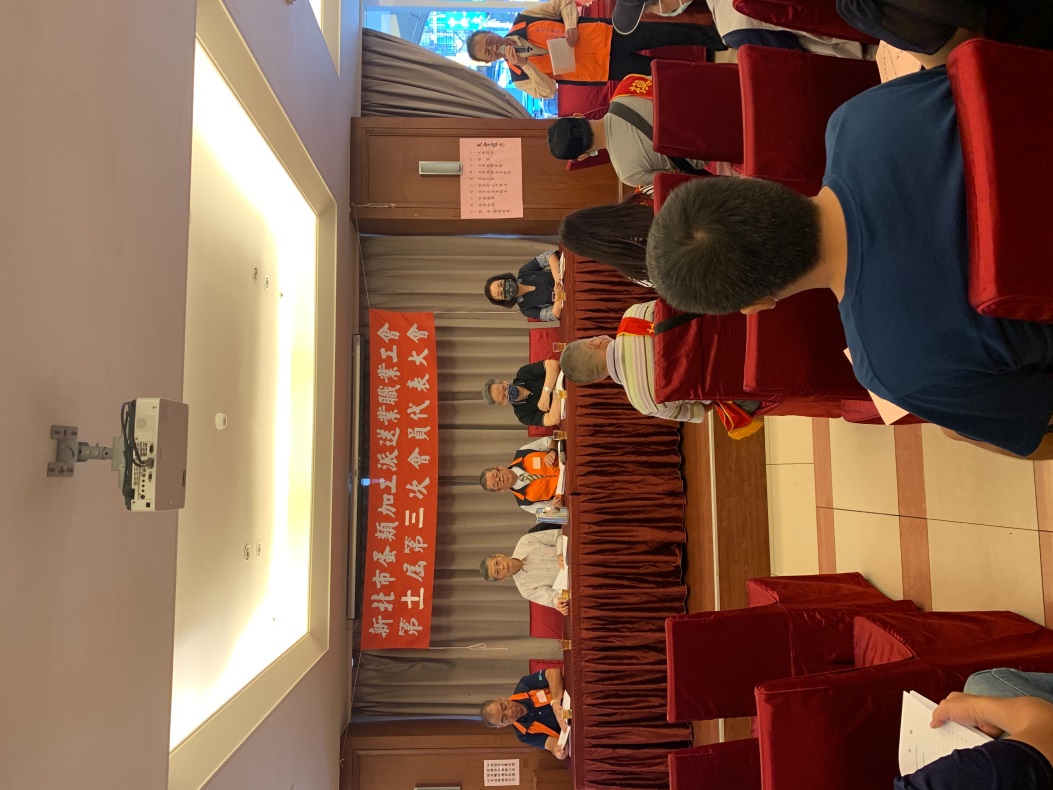 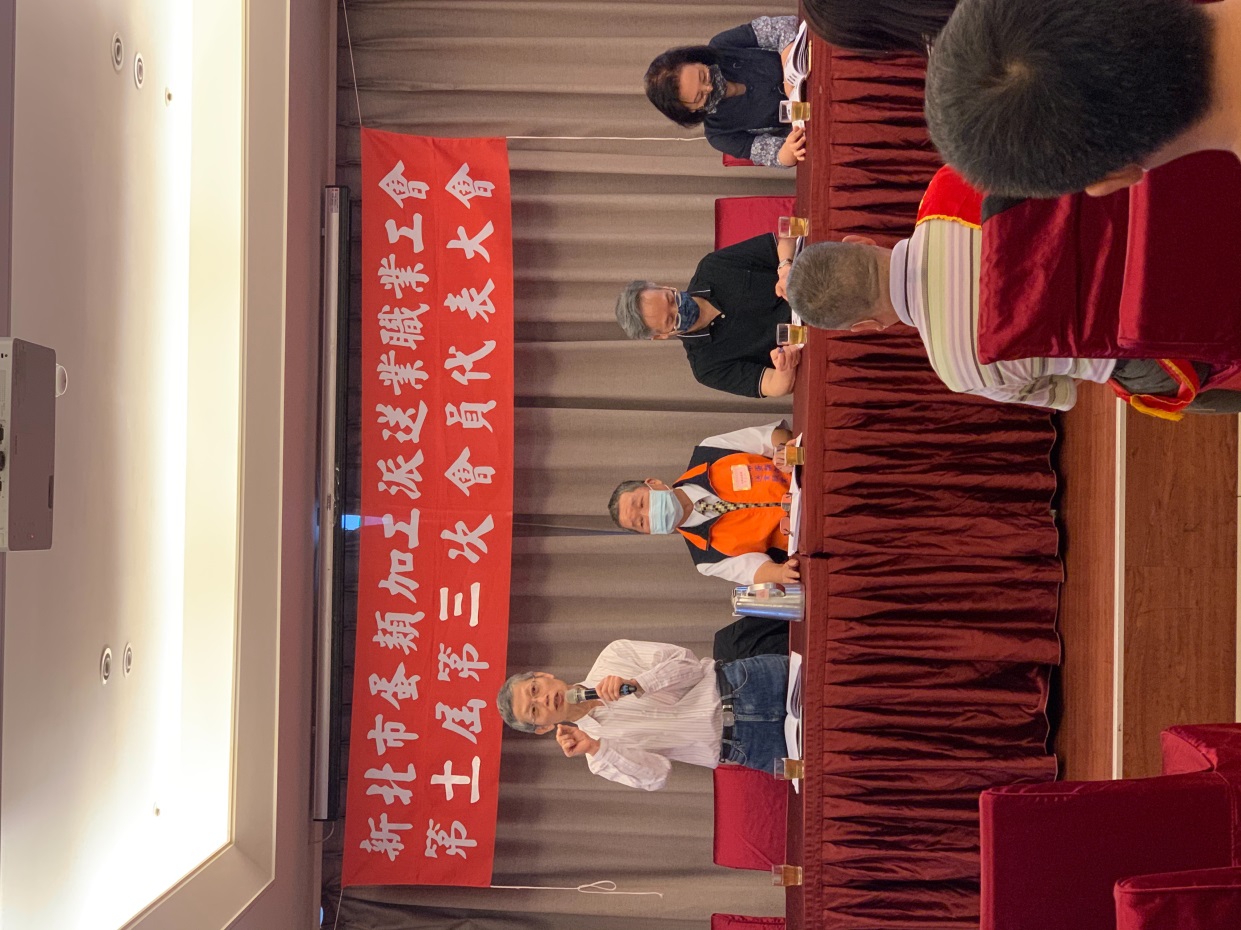 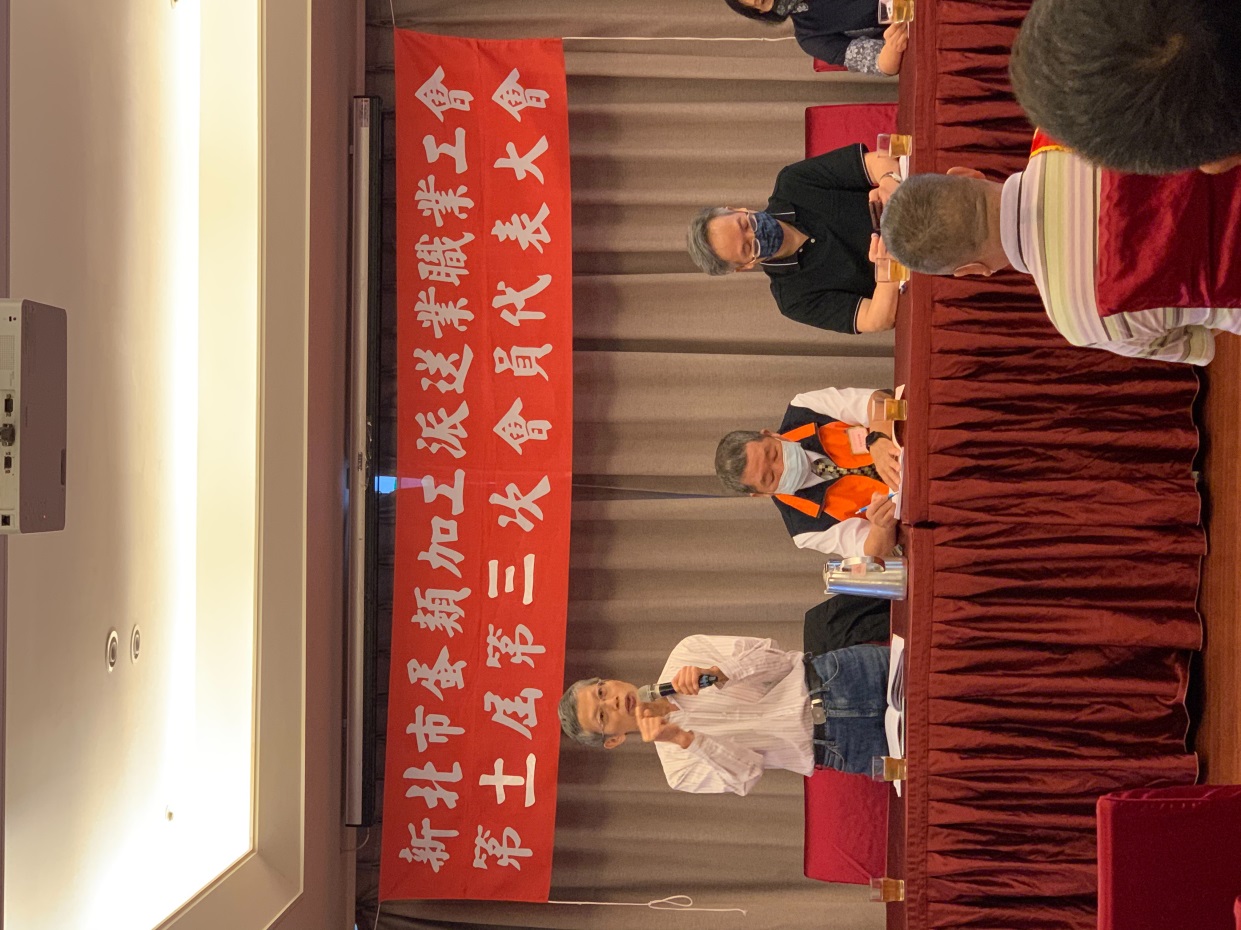 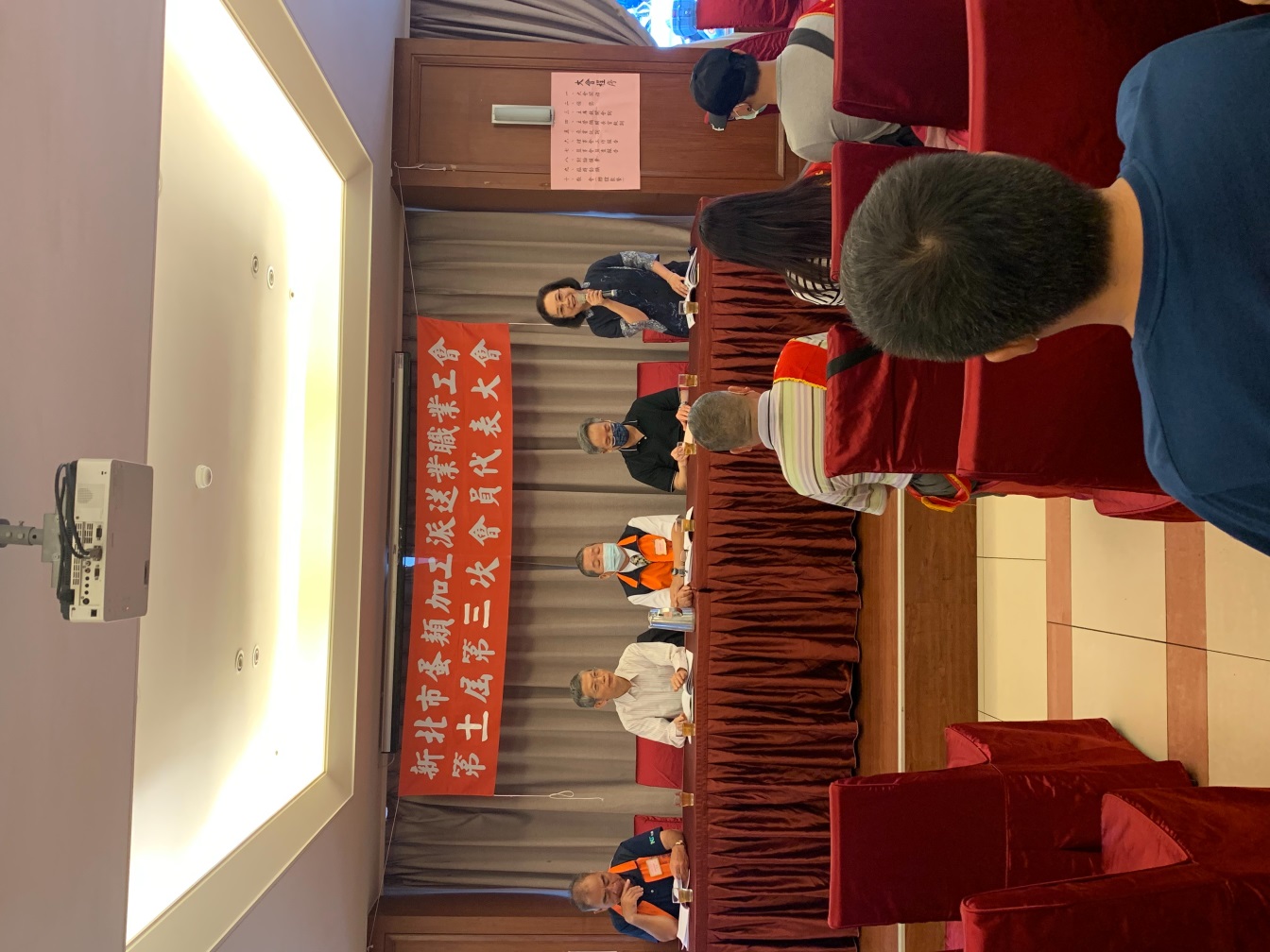 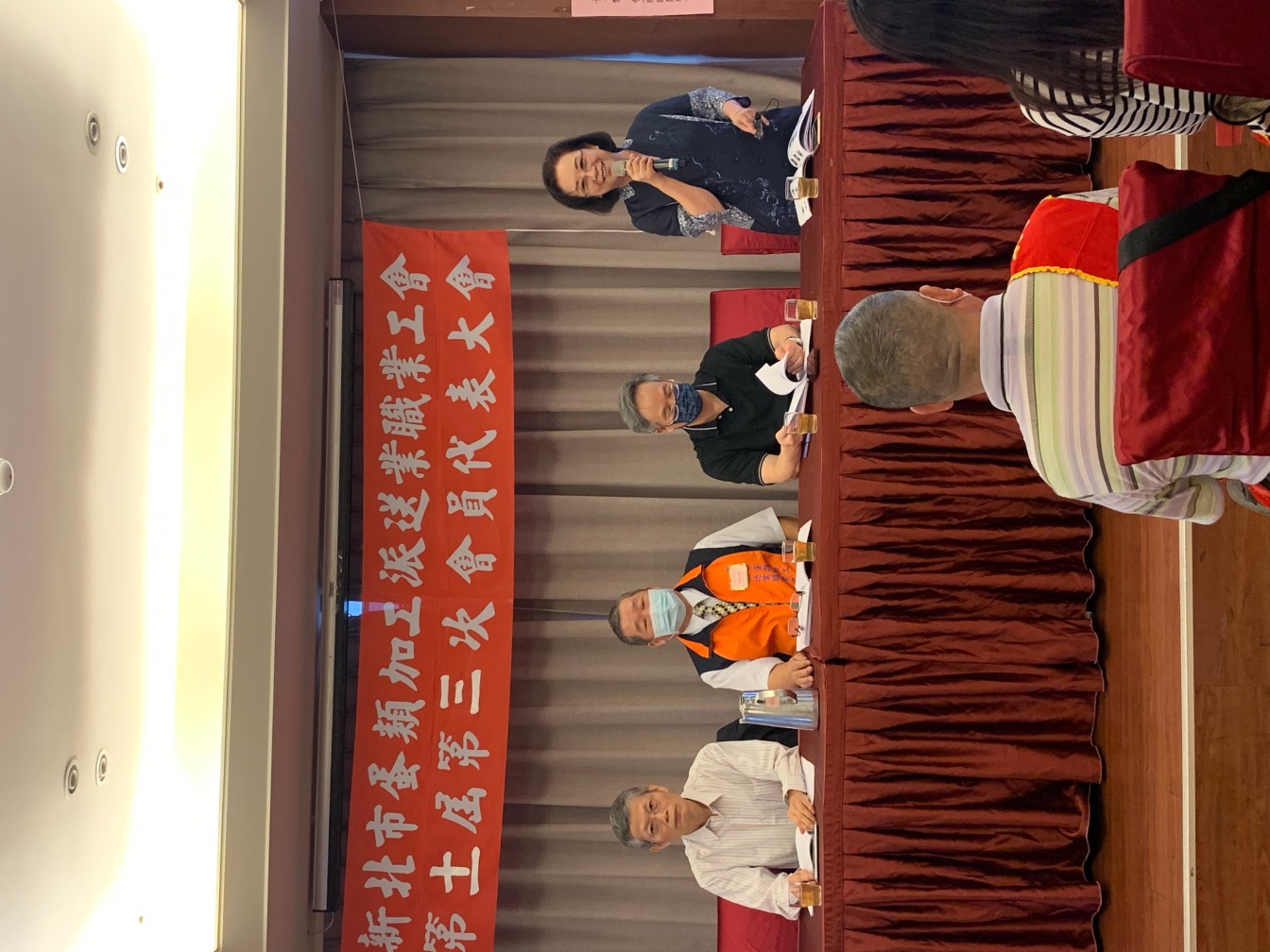 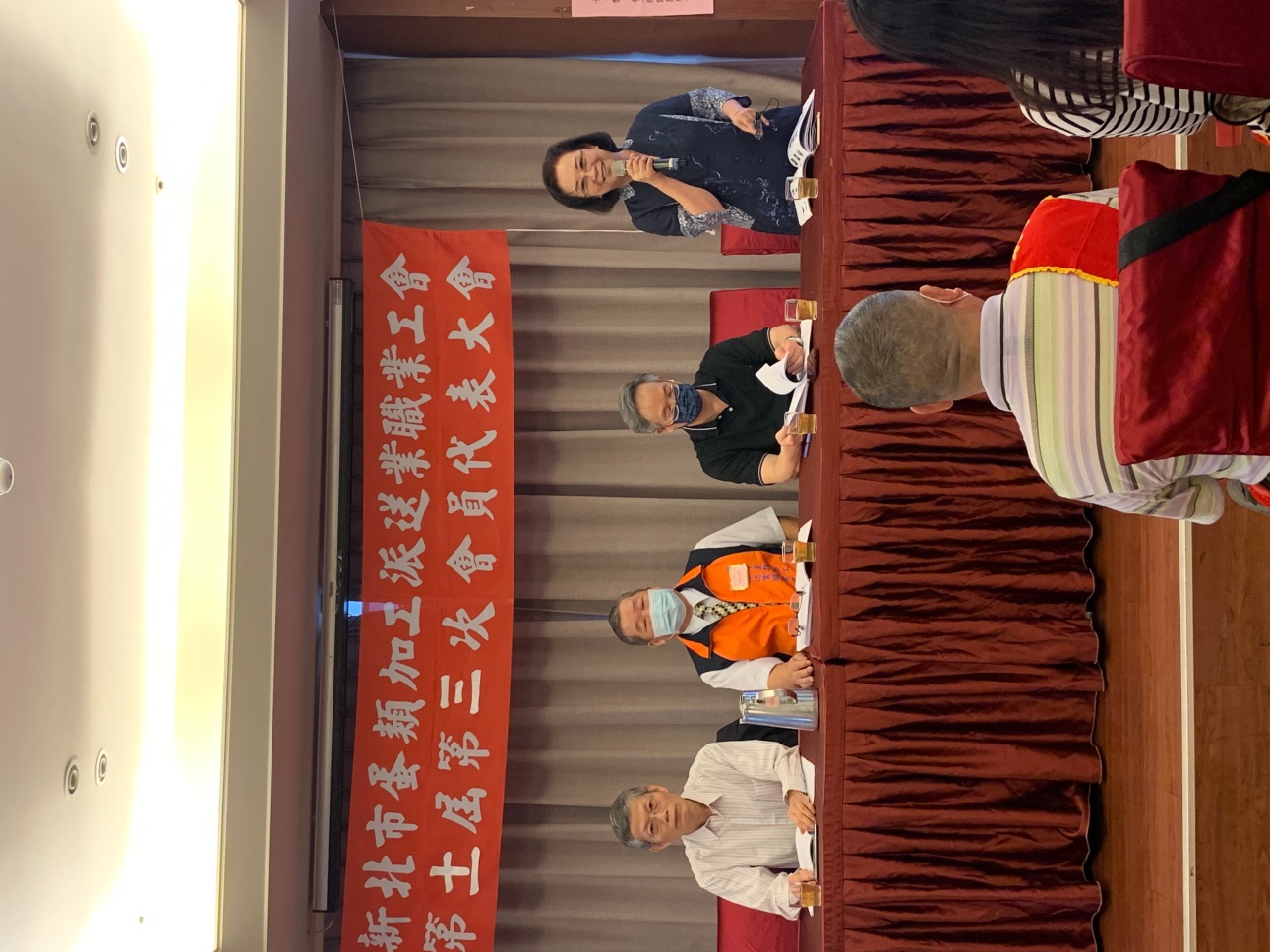 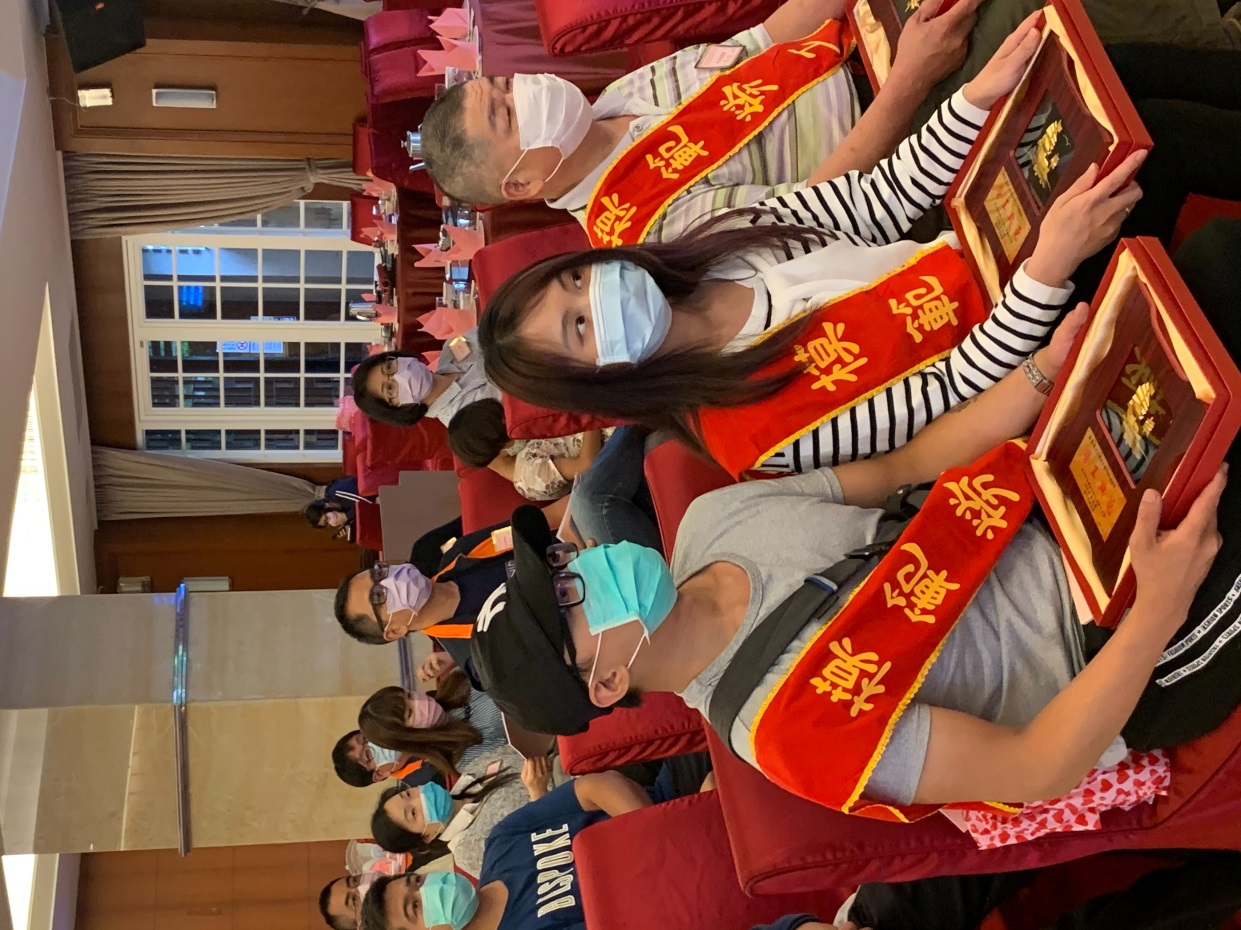 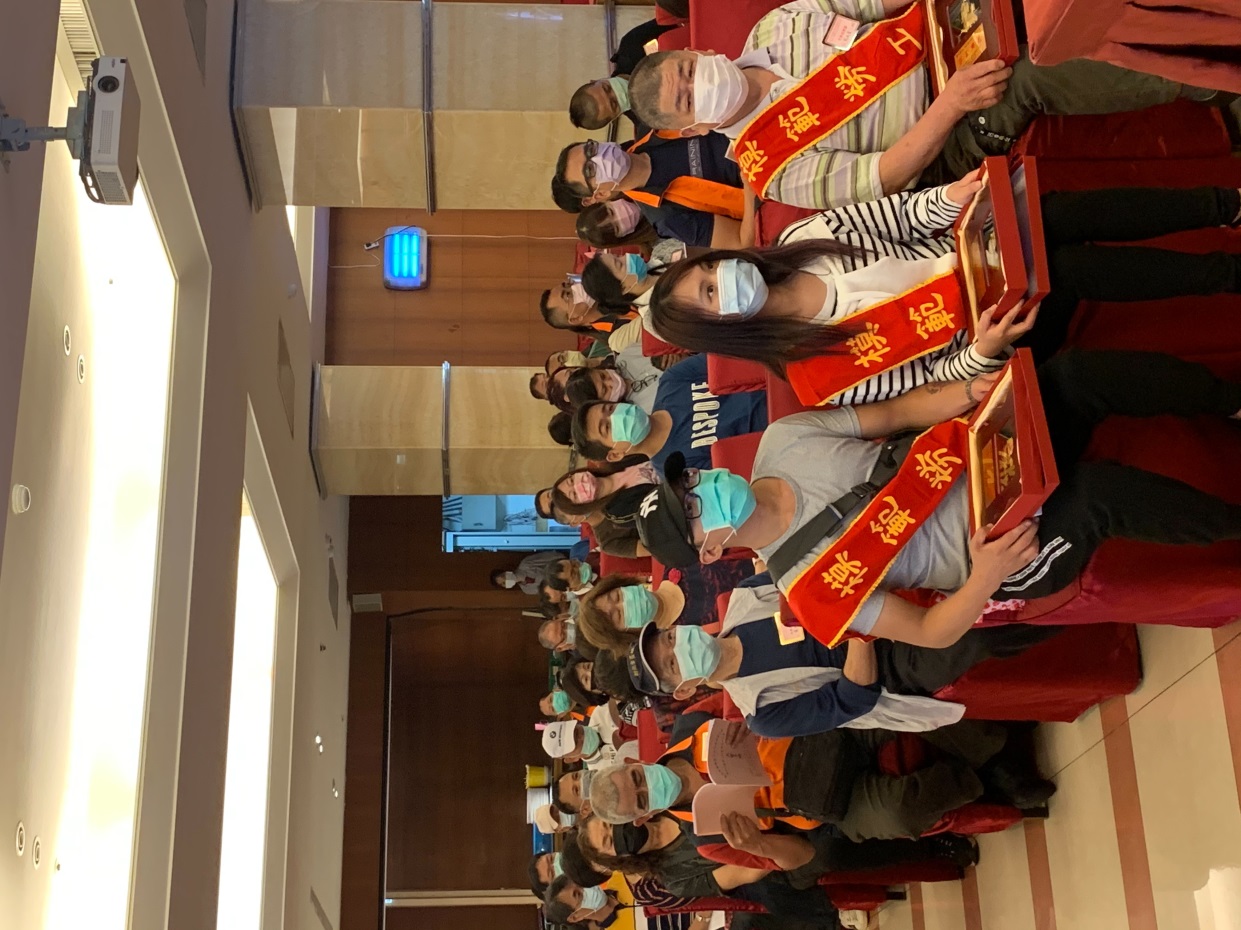 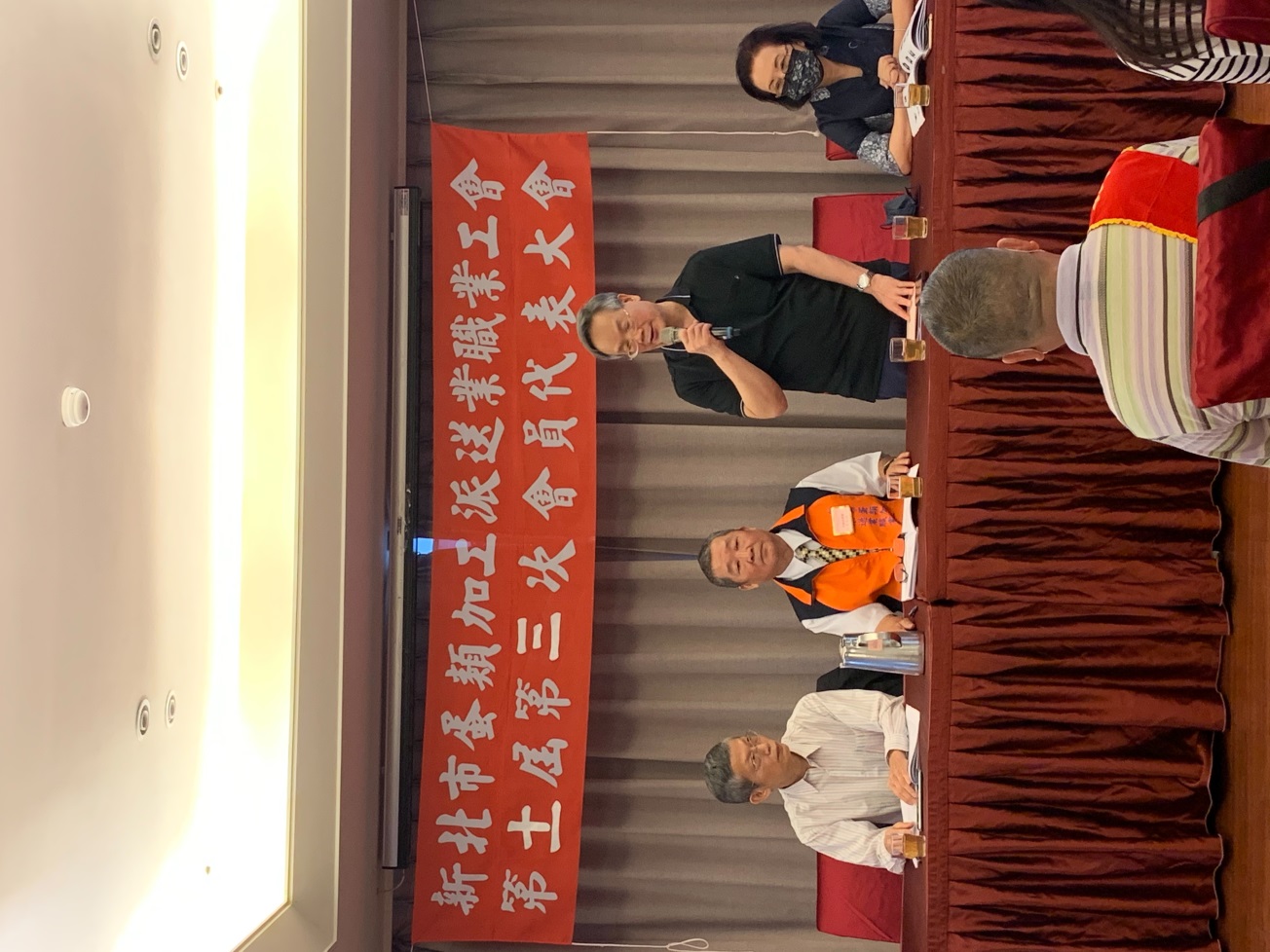 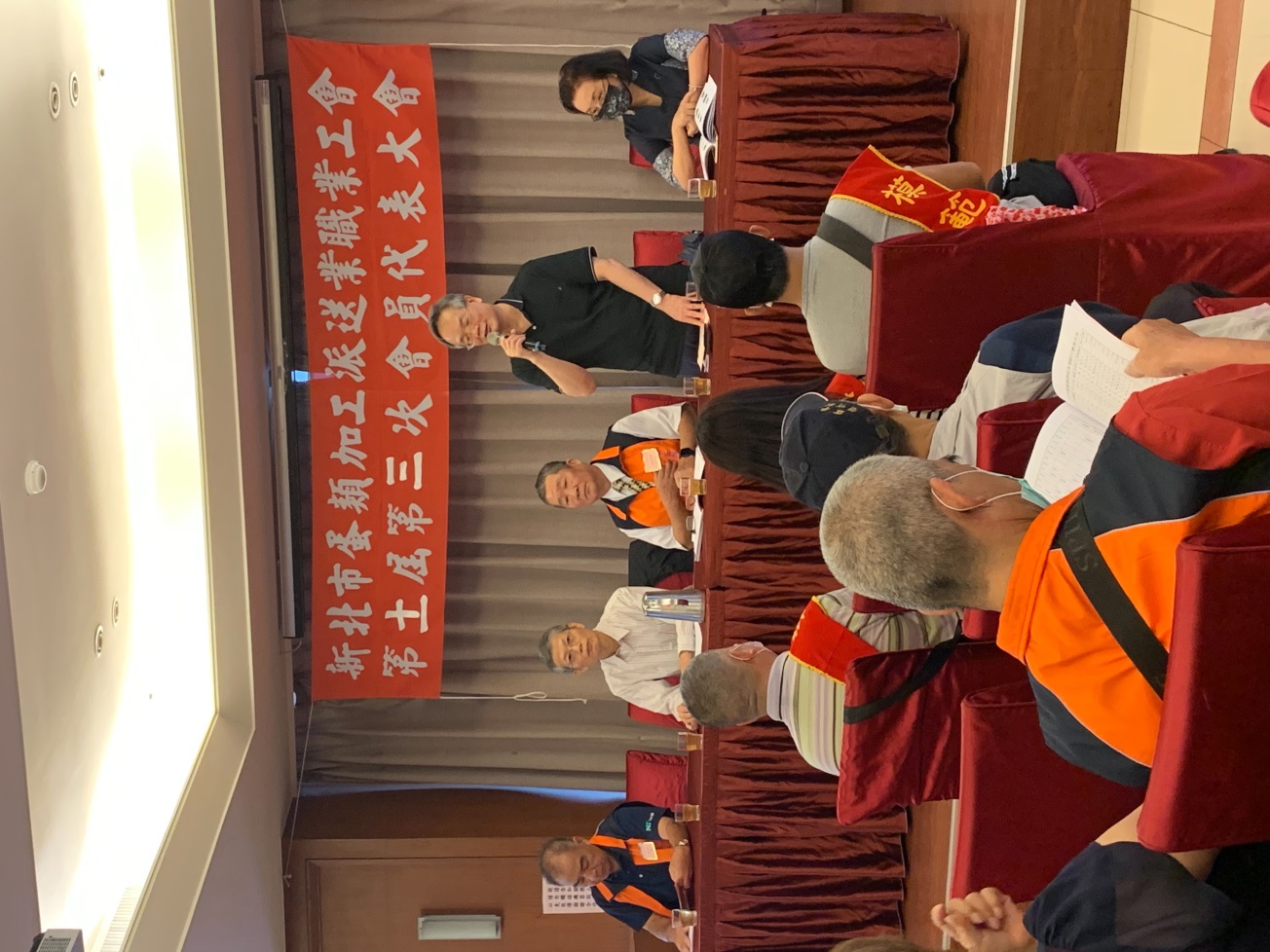 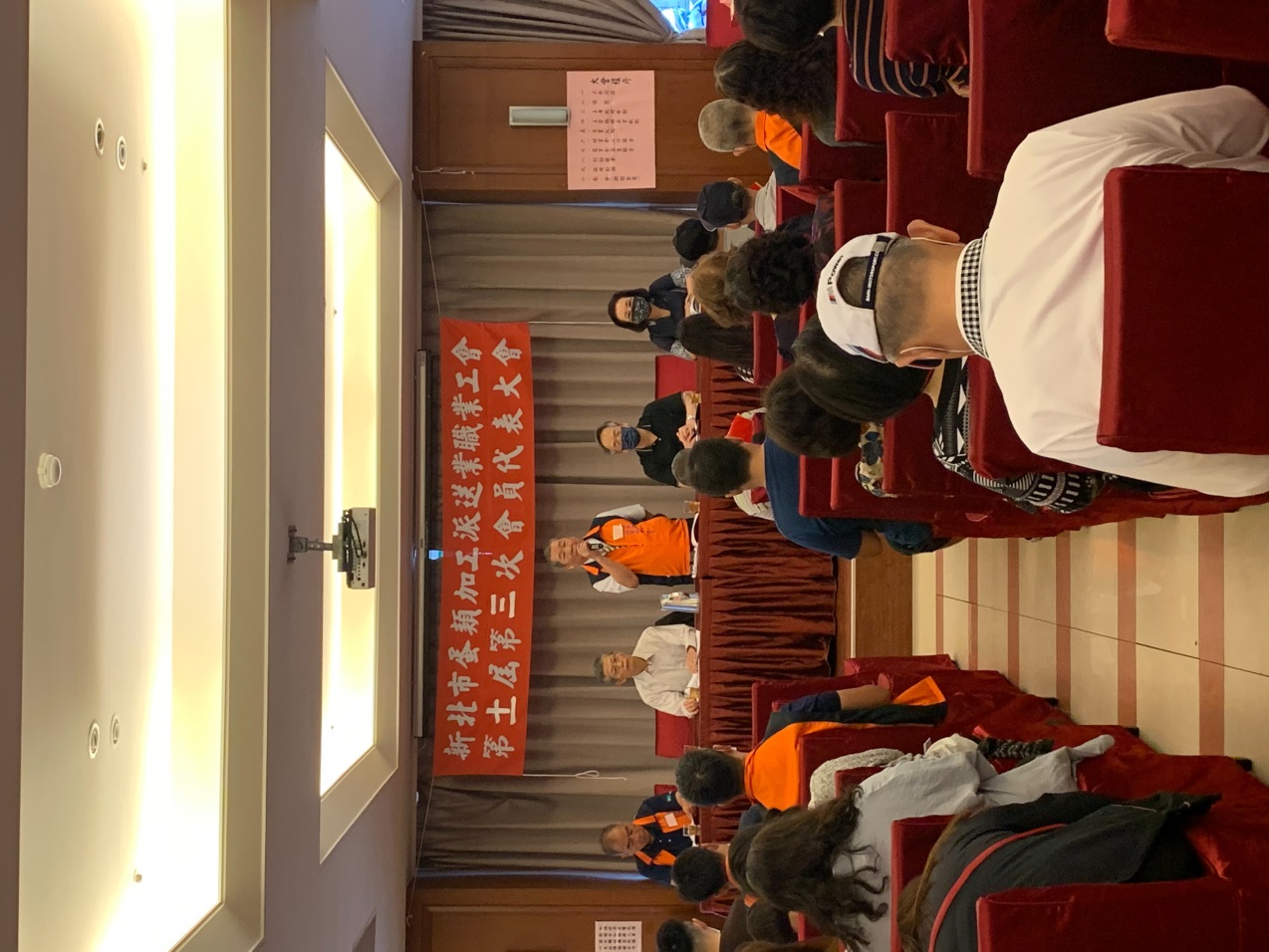 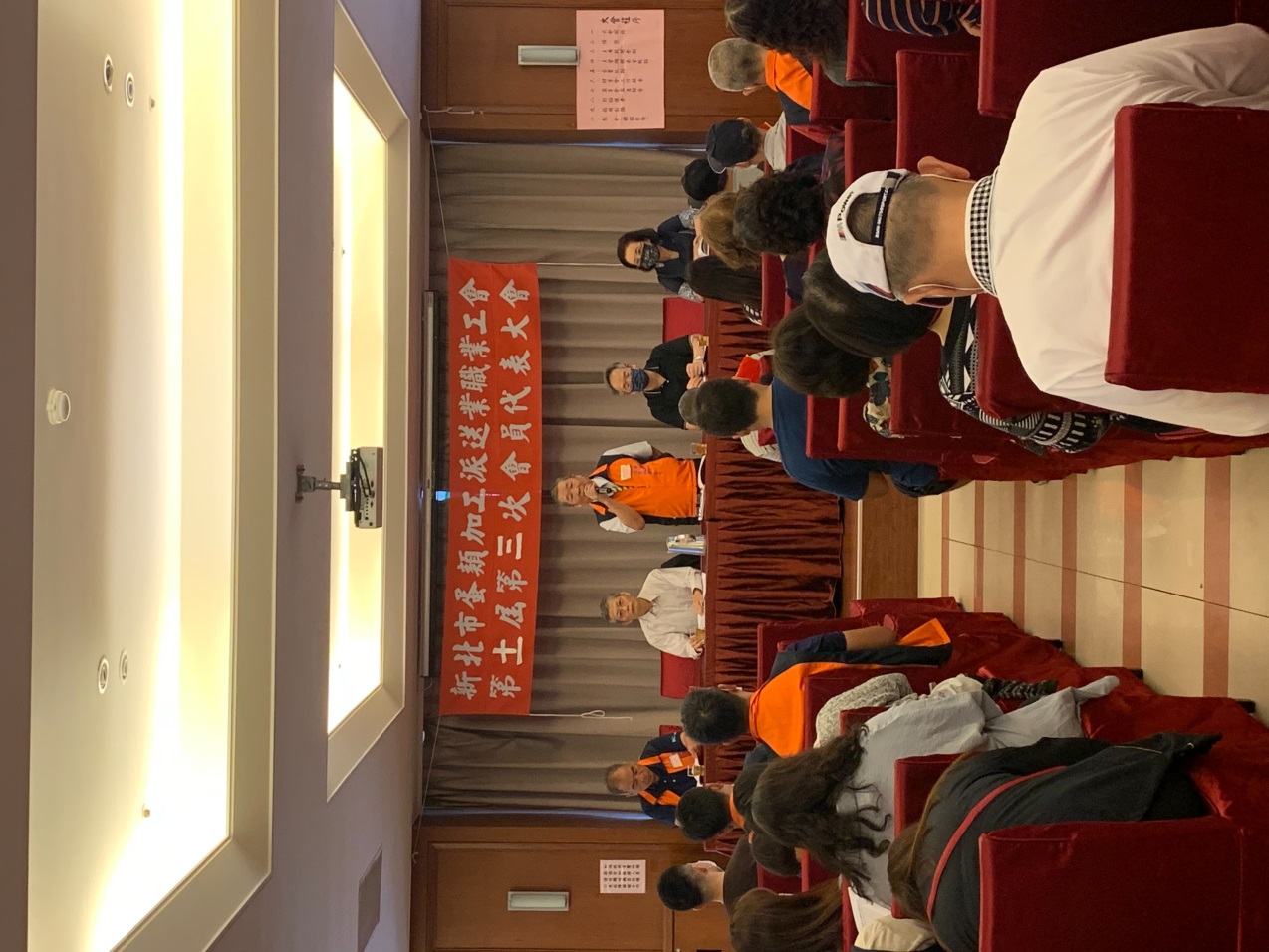 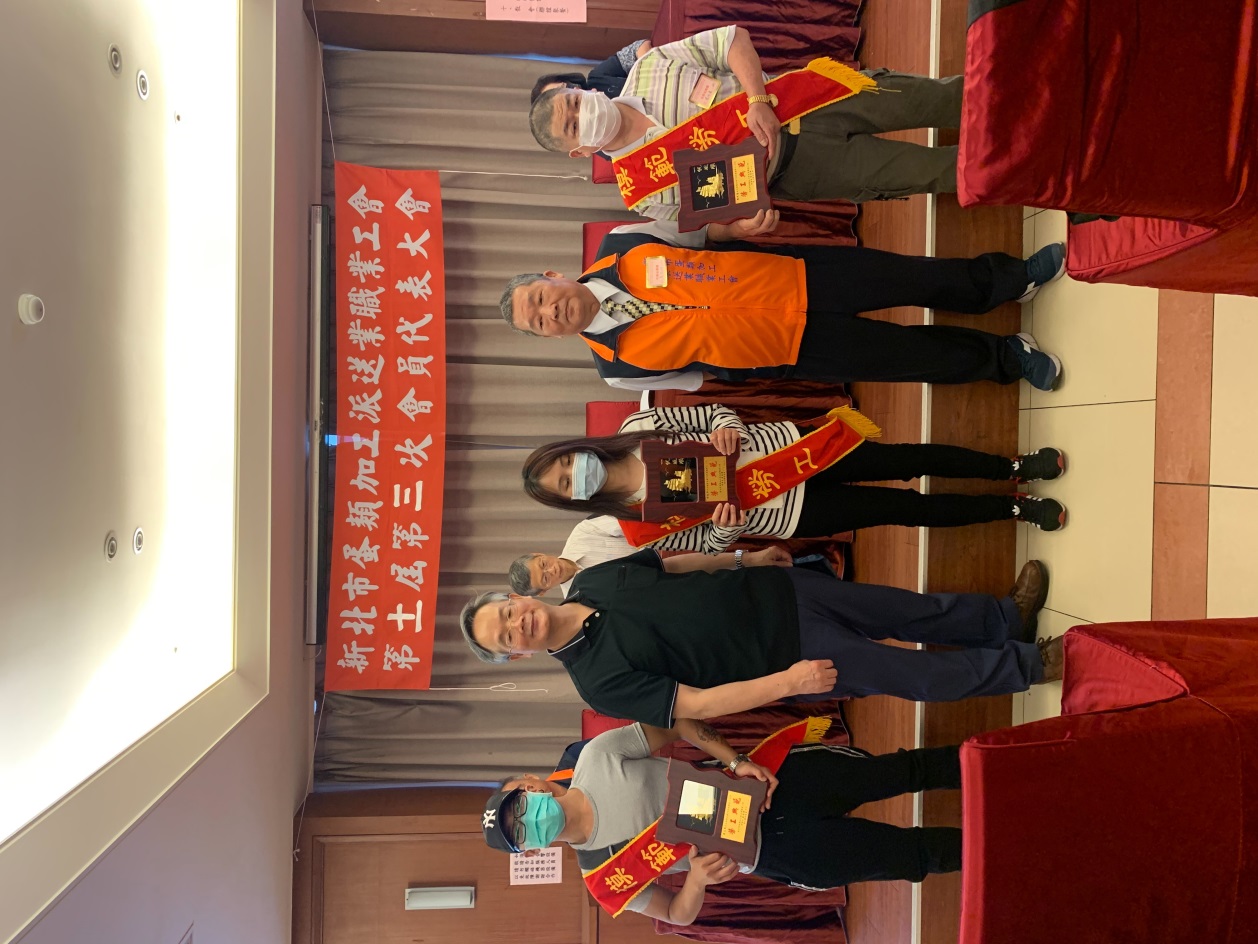 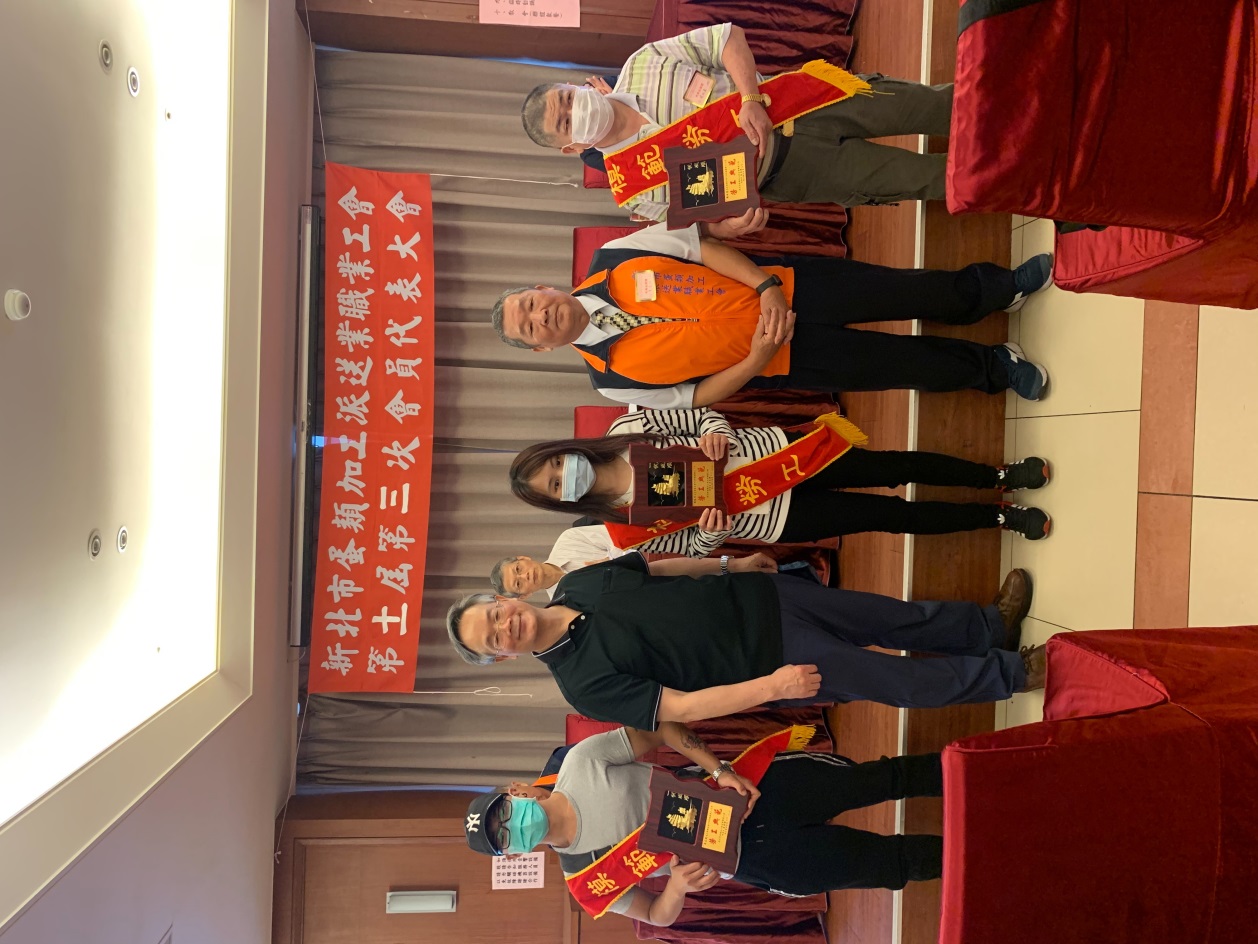 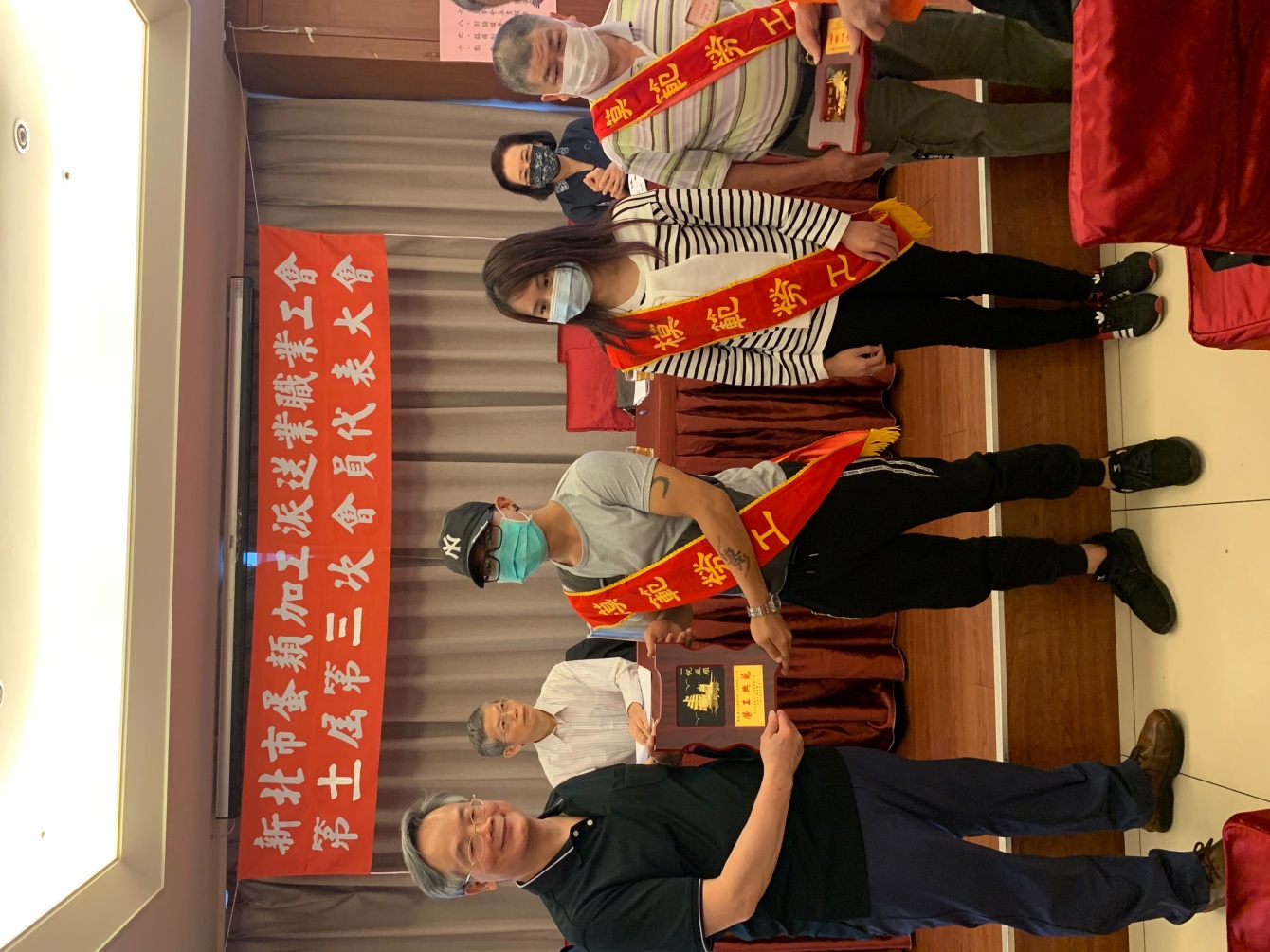 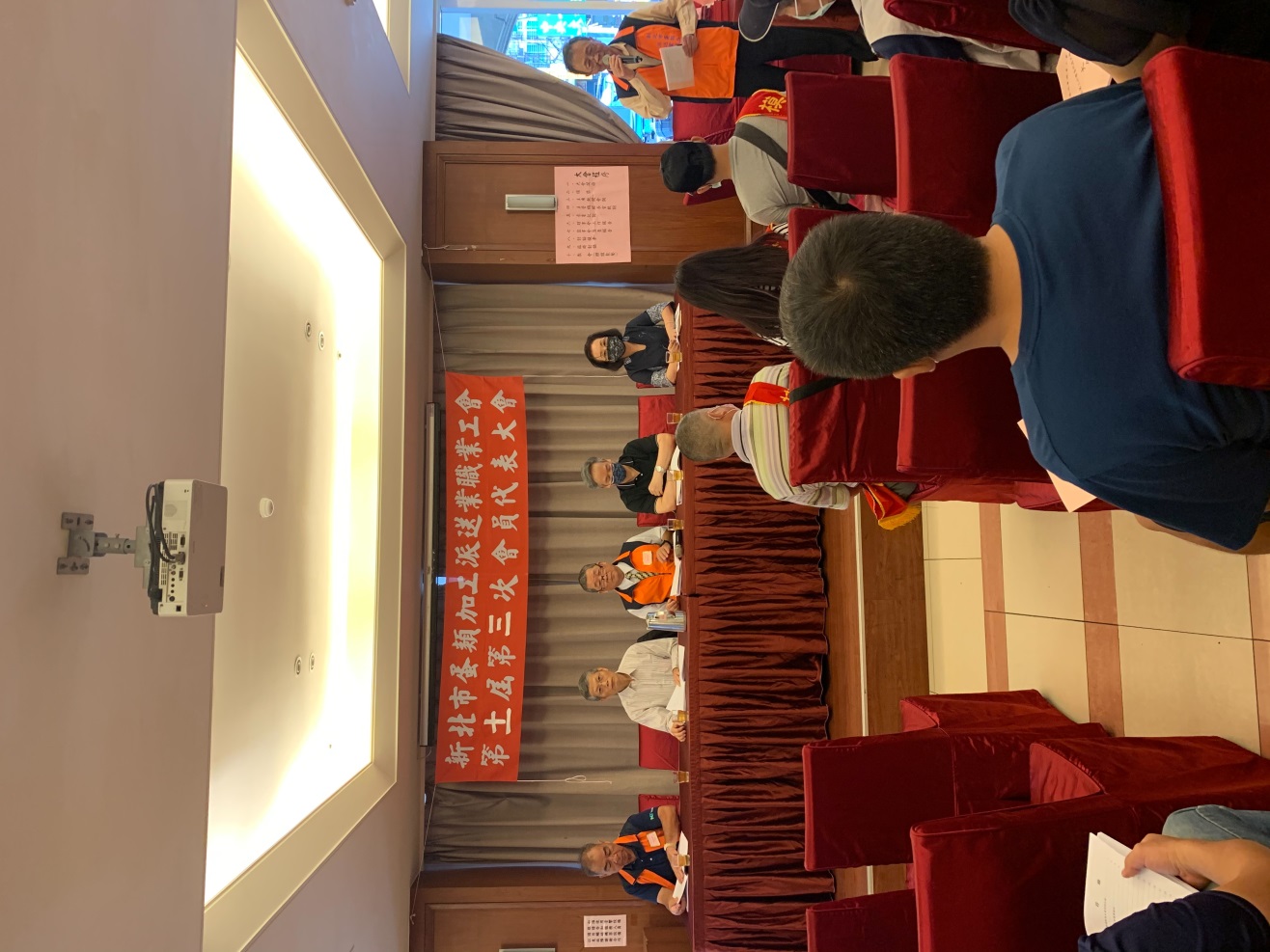